KX-NS Step by Step GuideSoftware Update
May 9, 2014
Panasonic System NetworksPBX SE team
Specifications are subject to change without notice.
Chapter 1Version Confirmation
11. Confirm current Software Version.
< KX-NS1000 >
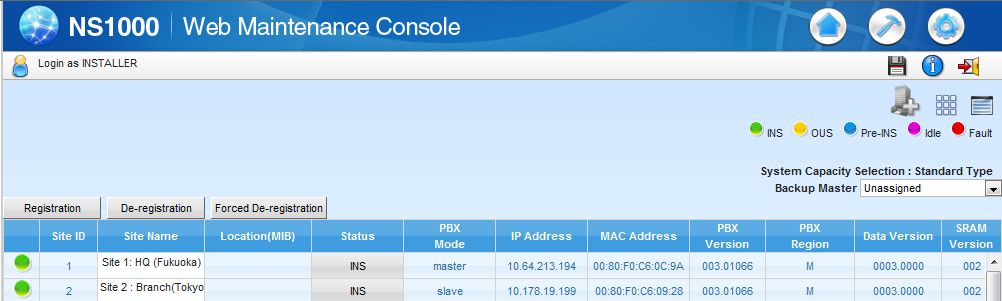 12. Confirm current Software Version.
< Other KX-NS PBX >
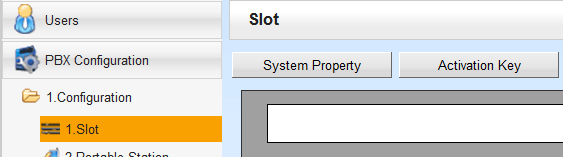 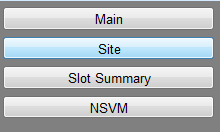 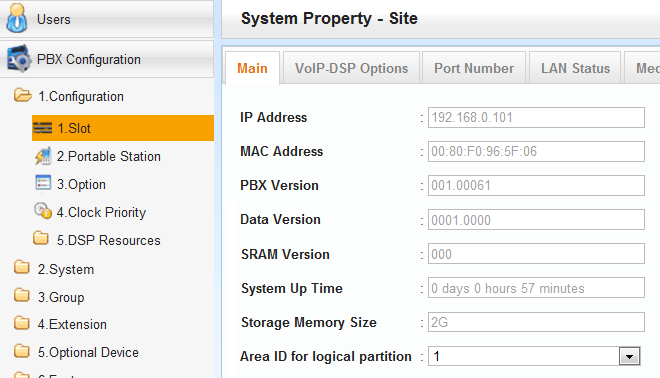 SD card size is also can be confirmed.
13. Confirm current Card Software Version.
< Other KX-NS PBX >
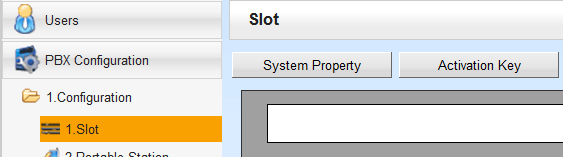 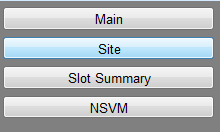 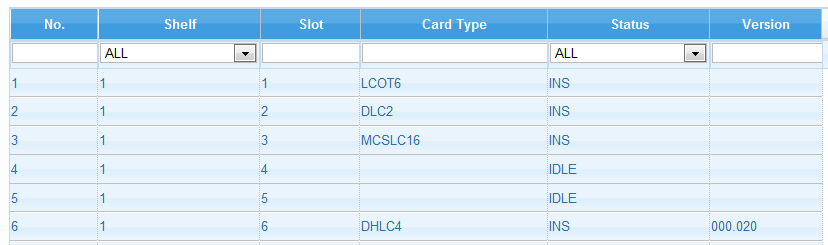 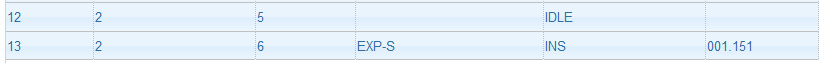 Chapter 2Software Copy to PBX
This step is same as software file copy to SD card of KX-TDA.- Software for KX-NT/UT, IP-CS and PBX hardware can be copied.- Software has to be downloaded to PC before this step.
21. Select Software file in PC.
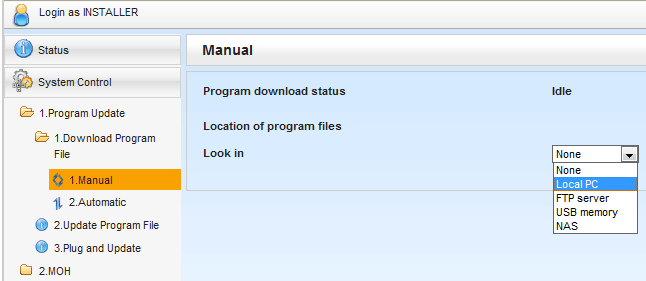 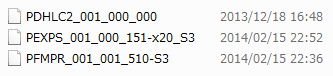 22. Click [OK].
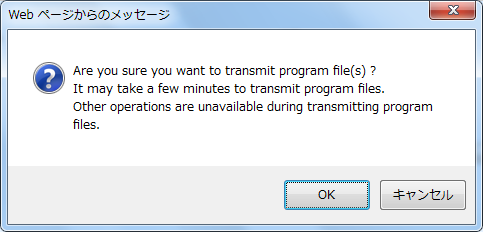 23. Click [OK].
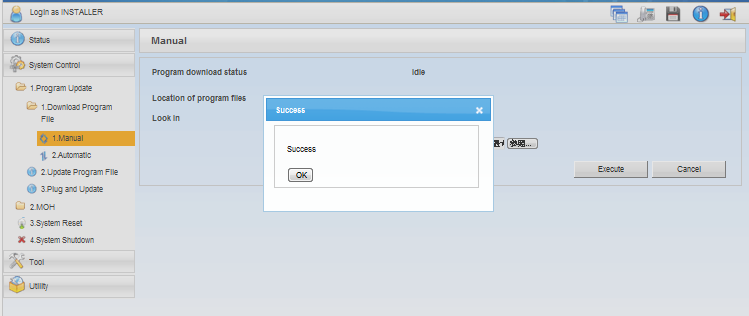 Chapter 3Software Activation
31. Select Immediate or Timed.
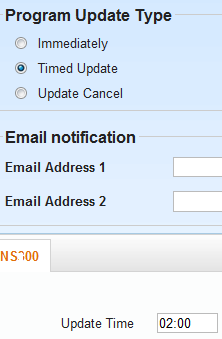 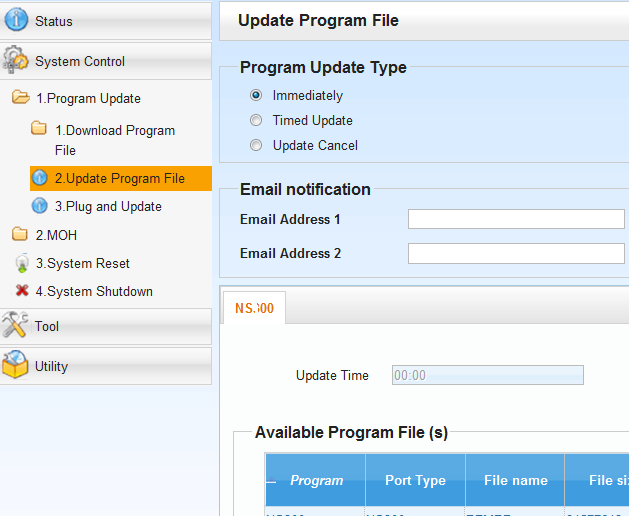 Software can be activated immediately or at desired time.Result of update can be e-mailed.
32. Select Target.
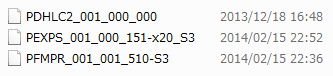 New Version
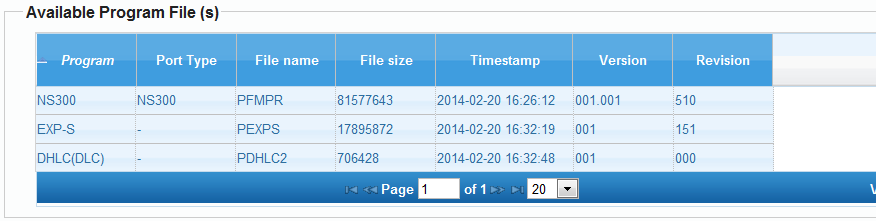 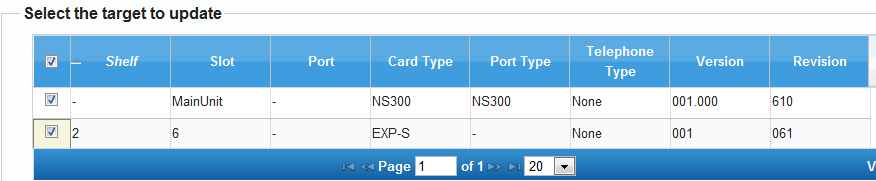 Current Version
33. Start Activation of Software Update.
1. Click [Apply] (Do NOT forget [Apply].)2. Click [Execute].
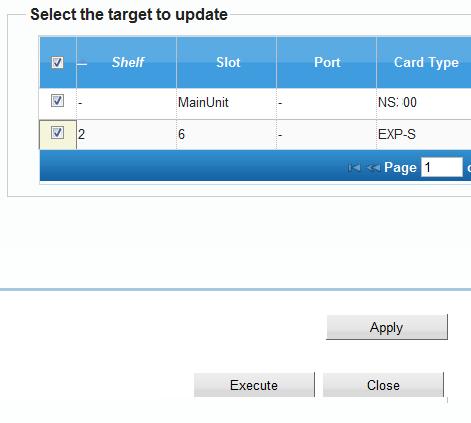 34. Wait for 20 minutes.
If target is PBX main software, web-MC is automatically logged out and wait for 20 minutes.
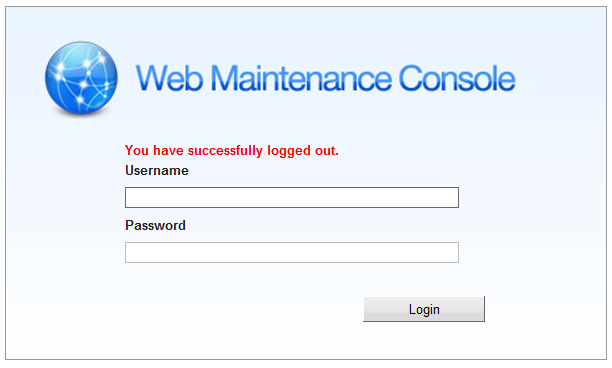 LED
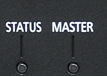 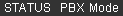 Slow Flash
20 min
On
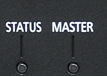 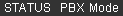 35. Log-in and Confirm Version.
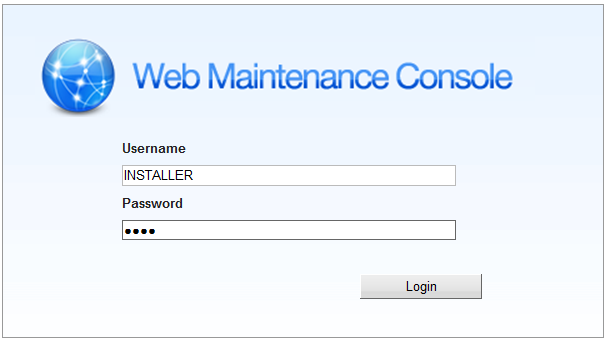 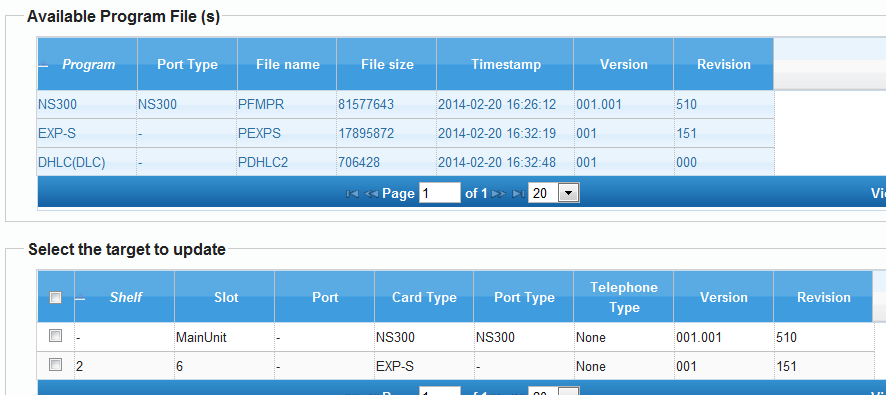 Chapter 4Conditions
41. Automatic software download to PBX
Software can be downloaded from pre-programmed ftp automatically.(Ftp server has to be prepared.)
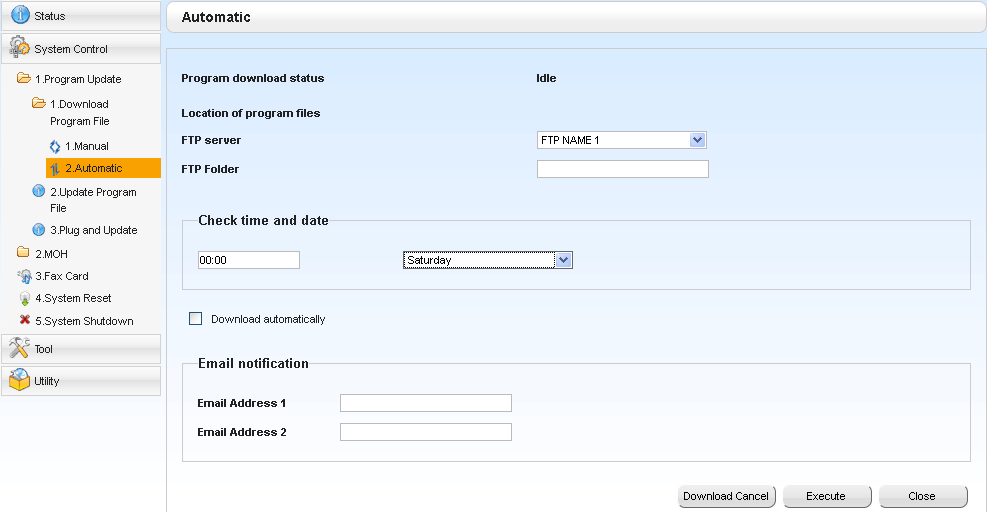 Thank you !
Revision